Public Data Release Template
Spring 2024 Data
Purpose of the Template
The purpose of this PowerPoint template is to assist education leaders with publicly communicating data for the 2023-2024 school year.  
Leaders can edit, duplicate or delete the following slides for their individual school or district.
2023-2024 Data Release
[Insert your school or district name]
Agenda
State Indicators in the Accountability System
Overall Designations
Overall Accountability Weights
Federal Classification in 2024
School/District Highlights
Accountability Data
Bright Spots of School Year 2023-2024
Suppressed Data
Accountability Profile and Indicator Scores and Ratings
Accountability Profile at [My Elementary School]
Indicator Details at [My Elementary School]
Accountability Profile at [My Middle School]
Indicator Details at [My Middle School]
Accountability Profile at [My High School]
Indicator Details at [My High School]
Performance on Indicators
State Assessment Results
Quality of School Climate and Safety
English Learner Progress
Postsecondary Readiness
Graduation Rate
Supplemental Data
ACT Results 
Kindergarten Screen Results
Focus Areas and Questions
State Indicators in the Accountability System
State Indicators
Overall Designations
An overall performance score combines performance on the exclusive state indicators for elementary, middle and high schools.
The ratings will be reported using a color rating system to communicate performance of schools, with Red being the lowest rating and Blue being the highest rating.
Overall Accountability Weights
Federal law requires the greatest emphasis on Reading and Mathematics and English Language progress at elementary and middle schools. At high school, federal law requires emphasis on Reading and Mathematics and Graduation Rate.
Federal Classification in 2024
Federal Classification
Targeted Support and Improvement (TSI) identification is required annually. Fall 2024 identification is based on three consecutive years of data (2021-2022, 2022-2023 and 2023-2024).
The next identification of Comprehensive Support and Improvement (CSI I and CSI II) and newly identified ATSI will be in the fall of 2025.
Schools that no longer meet identification criteria and have demonstrated progress will exit federal classification status in 2024.
School/District Highlights2023-2024
School/District Highlights
[Insert school or district initiatives, opportunities or experiences that have been successful,]
[Insert any other relevant contextual information that is unique to the district over this past year (e.g., teacher shortages, school closures or other learning disruptions that are important to contextualize results).]
Accountability Data
Bright Spots of School Year 2023-2024
[Insert positive examples and data points showing student and school progress]
 Examples:
45% of our students improved in reading.
75% of our students were Proficient/Distinguished in science.
89% of our students demonstrated postsecondary readiness. 
Our graduation rate increased by 1.5%.
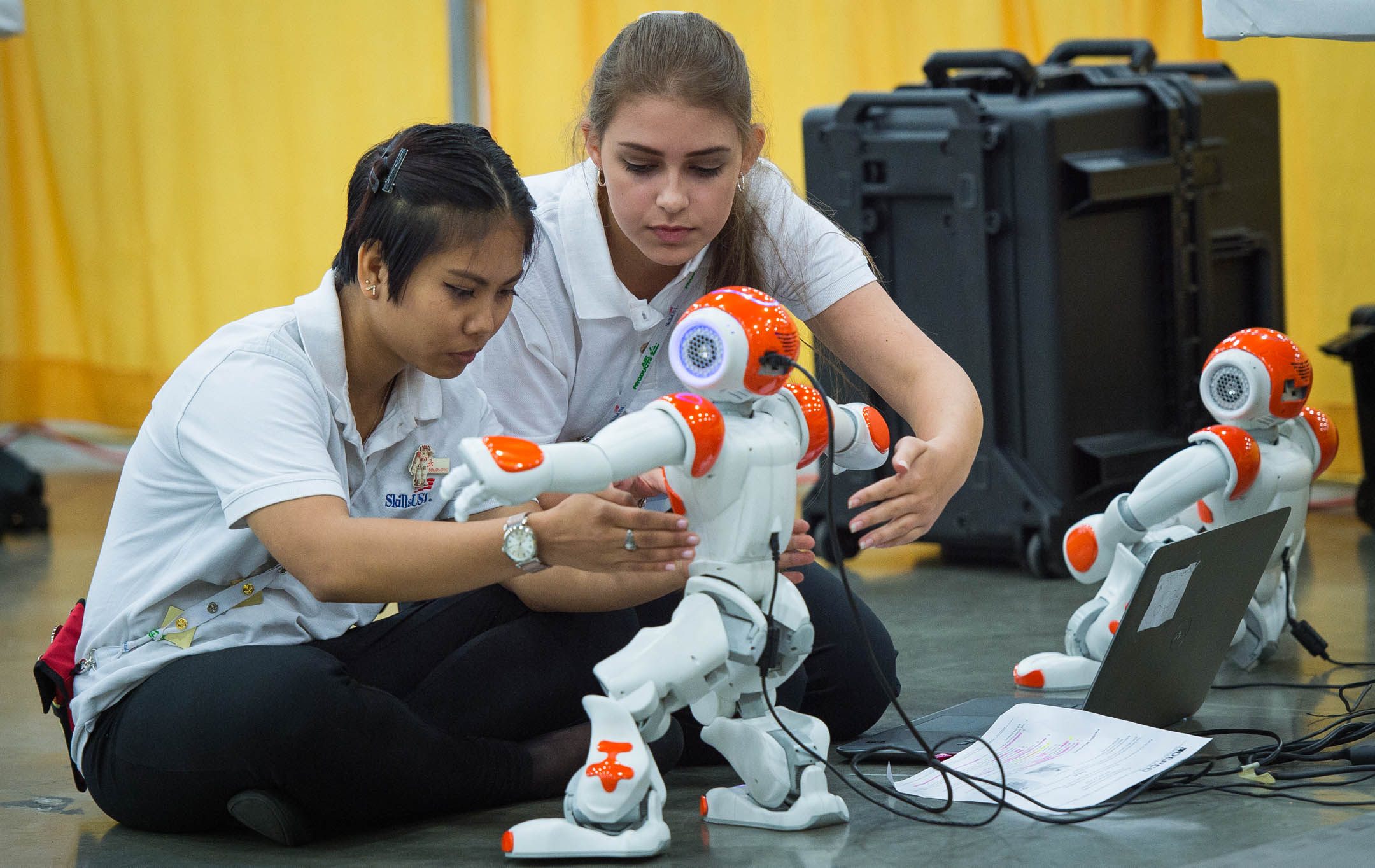 Suppressed Data
[Insert examples of school or district suppressed data]
Grade 5 writing is suppressed because only two students scored at one performance level.
Data will be suppressed if:
PL Count <3 A performance level (NAPD) has no students. In this case, all the performance levels will be suppressed for that grade/level and subject.
NAPD Count <10 There are fewer than 10 students in the tested population.
Note: Suppressed data are available to schools/districts but will not be displayed in the School Report Card and should not be shared in public meetings, however, this does not impact the inclusion ofthe data for accountability.
Accountability Profile and Indicator Scores and Ratings
Overall Score, Overall Performance Rating (color), Federal Classifications, Indicator Scores and Ratings
Accountability Profile at [My Elementary School]
Elementary School
Indicator Details at [My Elementary School]
Accountability Profile at [My Middle School]
Middle School
Indicator Details at [My Middle School]
Accountability Profile at [My High School]
High School
Indicator Details at [My High School]
Performance on Indicators
Performance on State Indicators
The following section will provide a detailed analysis of the state indicators: 
State Assessment Results
Reading and Mathematics
Science, Social Studies and Combined Writing
Quality of School Climate and Safety
English Learner Progress
Postsecondary Readiness
Graduation Rate
State Assessment Results
Reading and Mathematics
Science, Social Studies and Combined Writing
Overall Accountable NAPD by Content Area at [My School]
Percent P/D in State Assessment Results Content Areas by Student Group at [My School/District]
Accountable NAPD in Reading by Student Group at [My School/District]
Accountable NAPD in Mathematics by Student Group at [My School/District]
Accountable NAPD in Science by Student Group at [My School/District]
Accountable NAPD in Social Studies by Student Group at [My School/District]
Accountable NAPD in Combined Writing by Student Group at [My School/District]
Performance Scores by Content Area at [My District]
Individual student level scores and performance levels were provided for Editing and Mechanics and On Demand Writing. There are no separate aggregations of Editing and Mechanics and On Demand Writing scores for the school.
Content Area Performance Scores by Student Group at [My School]
Reading Performance by Grade Level at [My School/District]
Mathematics Performance by Grade Level at [My School/District]
Science Performance by Grade Level at [My School/District]
Social Studies Performance by Grade Level at [My School/District]
Combined Writing Performance by Grade Level at [My School/District]
Quality of School Climate and Safety
The Quality of School Climate and Safety at [My District]
The Quality of School Climate and Safety at [My School]
School Climate at [My School/District]
[Select Specific Questions to Highlight]
School Safety at [My School/District]
[Select Specific Questions to Highlight]
English Learner Progress
English Learner Progress Growth Value Table Points at [My School/District]
English Learner Progress Performance Level Percentages at [My School/District]
English Language Attainment by Grade Level at [My School/District]
Note: English Language Attainment Rate is reported in accordance with federal requirements for the program area but is not included in accountability.
Postsecondary Readiness
Postsecondary Readiness Counts by Student Group at [My School]
Graduation Rate
Cohort
Graduation Rate Indicator at [My School]
Graduation Rate Summary by Student Group at [My School/District]
Graduation Rate Trend at [My School/District]
4-Year Graduation Rate Trend by Student Group at [My School/District]
5-Year Graduation Rate Trend by Student Group at [My School/District]
Supplemental DataACT Results and K Screen Data
ACT Results
One of many options offered for students to demonstrate Postsecondary Readiness
ACT Average Composite Score by Student Group at [My School/District]
ACT Average Content Area Score by Student Group at [My School/District]
ACT-CPE Benchmarks by Student Group at[My School/District]
Note: CPE Benchmarks are not available for science.
Kindergarten Screen Results
Kindergarten Readiness Summary by Student Group at [My School/District]
Core Assessment Domains Summary by Student Group at [My School/District]
Self-Help/Social Emotional Scales Summary by Student Group at [My School/District]
Focus Areas and Questions
Focus on Continuous Improvement[Insert district-specific areas of focus]
Focus on proficiency in each content area
Increase number of proficient/distinguished
Decrease number of novice
Focus on achievement gap closure
Increase performance of lower performing groups
Focus on opportunity for all students to engage in content area subject annually
Questions to Ask [Insert district-specific questions]
How many students scored proficient or distinguished in each content area?  
How many students scored novice in each content area? 
How did our different student demographic groups score in comparison to each other?	
Race/ethnicity
Free/reduced priced meal eligible 
Special education
English Learner
Questions?
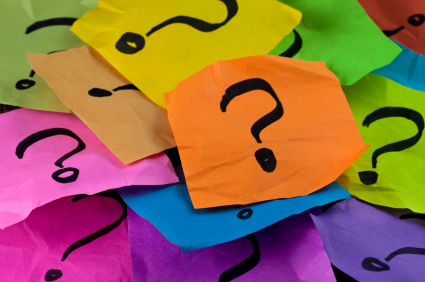